2G-1
Describe and compare 2D and 3D shapes
2G-1Use precise language to describe the properties of 2D and 3D shapes, and compare shapes by reasoning about similarities and differences in properties.
The materials in this pack have been collated and written to support the teaching of 2G-1. Before planning and teaching the content, read the teaching guidance and example assessment questions in the non-statutory guidance itself, which can be found here.
A video summarising all of the ready-to-progress criteria Year 2 can be found here.
2G-1
Describe and compare 2D and 3D shapes
The following slides contain activities that can be used within the context of pre-teaching, intervention, or as supplementary material integrated into teaching. They do not represent complete lessons and should not be used as such. Also they should not be used all at once, but over the period of a teaching unit. It would be valuable to use many of the activities more than once to build fluency in understanding and application. Also many of them would benefit from the use of manipulatives to support interaction with the ideas. Ensure you engage in rich discussion with the children, asking them to reason and explain the ideas presented. Note that when working with a small group, pupils should also have access to the main teaching delivered by the class teacher and the focus should be directly linked so that the learning is connected and fluency is built.
Guidance for working with a small pre-teaching or intervention group
Take time to build understanding of the key idea. We would recommend no more than four slides in any one session, and probably fewer. 
In subsequent sessions, review and practise previous learning before moving on.
Play the animation/observe the image and ask pupils “What do you notice?”.
Encourage pupils to explain what they see, what is happening and why.
Where there is a highlighted sentence, draw out the meaning of this from the image and repeat together and individually.
Guidance for working with a small pre-teaching or intervention group
Engage in the suggested activities, using manipulatives where appropriate, to enhance the interaction and stimulate discussion. However, note that the ultimate aim is to develop fluency in the mathematical ideas such that resources are no longer needed. 
Repeat questions, using other numbers/examples where relevant.
Repeat the highlighted language structures wherever relevant to build fluency with the key idea and connect the learning. For example:
10 hundreds are equivalent to 1,000.
2G-1 Describe and compare 2D and 3D shapes
In this set of slides, wherever possible seek to provide some shapes that children can pick up and handle. They do not have to be exactly the same as those on the screen, but share the same properties.
2G-1 Describe and compare 2D and 3D shapes
Look at my 2D shape. What can you tell me about the shape? Does it remind you of any other shapes you know?
Can you find out how many sides it has by running your finger carefully along each one? Remember to count them as you go!
Can you count each vertex by touching each one? How many vertices are there altogether?
Now we know the shape has 6 straight sides and 6 vertices, can you say what its name is?
Now try finding out how many sides and vertices other 2D shapes have!
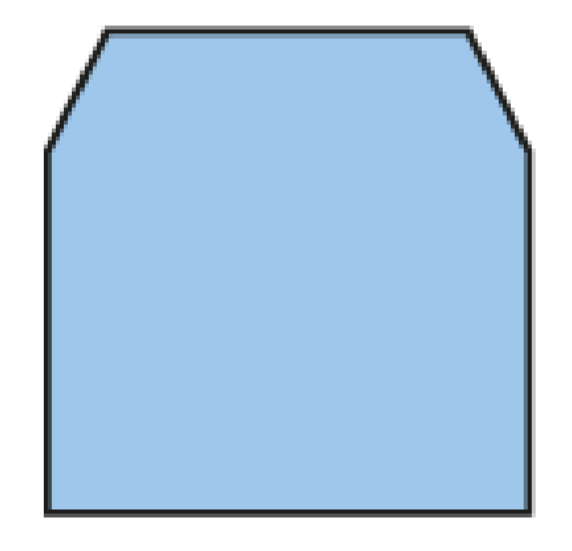 This shape is a hexagon because it has exactly 6 straight sides.
2G-1 Describe and compare 2D and 3D shapes
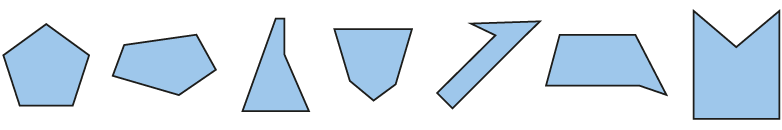 Put out a range of pentagons for children to explore.
Look at the shapes on the table. What do you notice about them? 
What’s the same about each shape? Can we give these shapes the same name?
Can you describe how some of the shapes are different?
Look at the sides on the first and last shape. What can you say about how long the sides are?
Can you find a shape which you think has sides which are all different lengths?
These shapes are all pentagons because they all have exactly 5 straight sides.
2G-1 Describe and compare 2D and 3D shapes
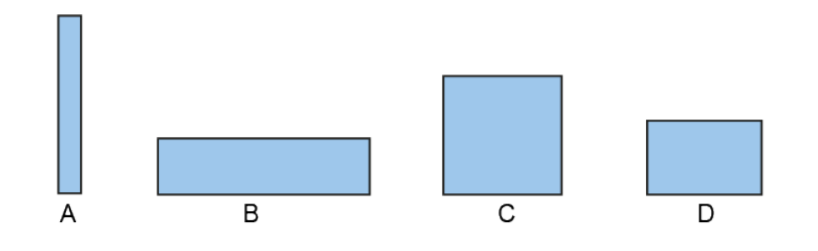 Look at these rectangles. What do you notice?
Which do you think is the smallest rectangle? Which is the largest? Can you explain why you think that?
If each rectangle was a slice of your favourite food, which one would give you the most to eat?
2G-1 Describe and compare 2D and 3D shapes
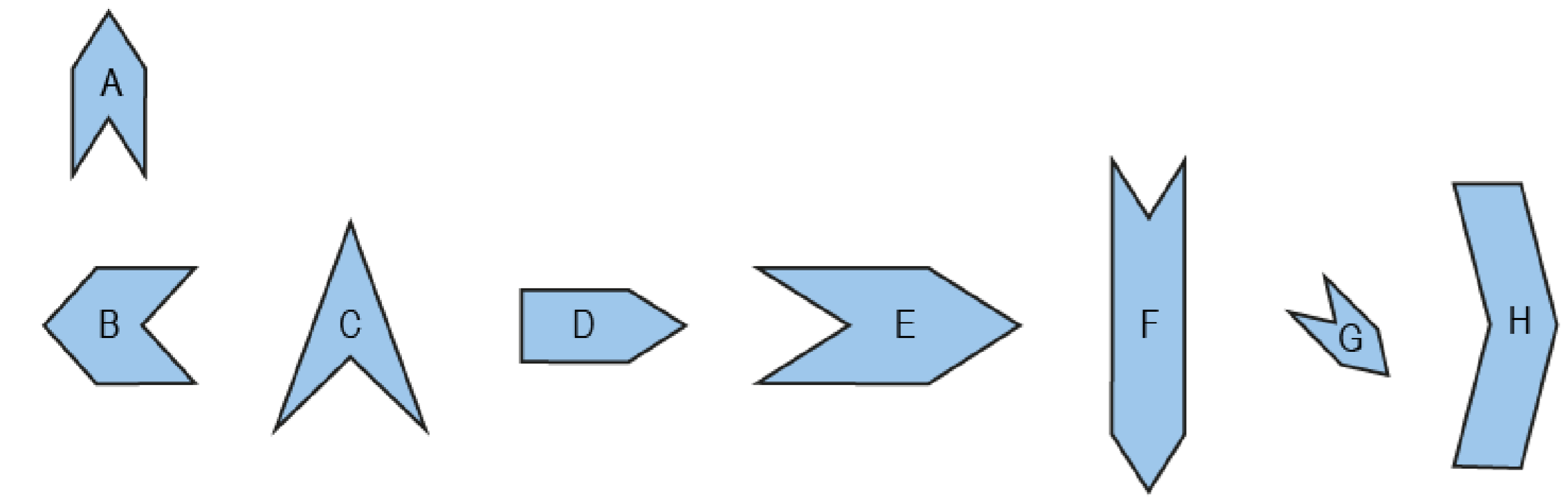 Look at these shapes. What is similar about them all?
Can you find two shapes which have the same number of sides and look almost the same? What is the same about them and what is different?
Which shapes do you think have the most space inside them? Which do not have much space?
2G-1 Describe and compare 2D and 3D shapes
Look at the 3D shapes on the table. Can you pick one up and tell me about it?
Can you run your finger along the edges and count them as you touch each one? Now do the same with each vertex to find out how many vertices it has.
Can you find out how many faces it has? You might need to put sticky paper on each one to make sure you don’t count a face more than once!
Can you find two shapes which have the same number of faces but look different? How are they the same and how are they different? Can you name the shapes?
2G-1 Describe and compare 2D and 3D shapes
Skeleton Shapes
https://nrich.maths.org/1156